RADIOAKTIVA ÄMNEN
Behandlas under 4 kursträffar i mineralmuseet
Radioaktivitet, Radioaktiva grundämnen

 Förekomster, brytningsmetoder

Dateringsmetoder

Kärnkraft , fissionsprodukter, risker
Håkan Wieck
RADIOAKTIVA ÄMNEN
Periodiska systemet
Atomer, Protoner, Neutroner, Elektroner
Radioaktiva grundämnen
Isotoper 
Sönderfall, Halveringstider
Joniserande strålning, alfa, beta, gammastrålning
Sönderfallskedjor, Urandöttrar, Radon
Aktivitet, dos
Håkan Wieck
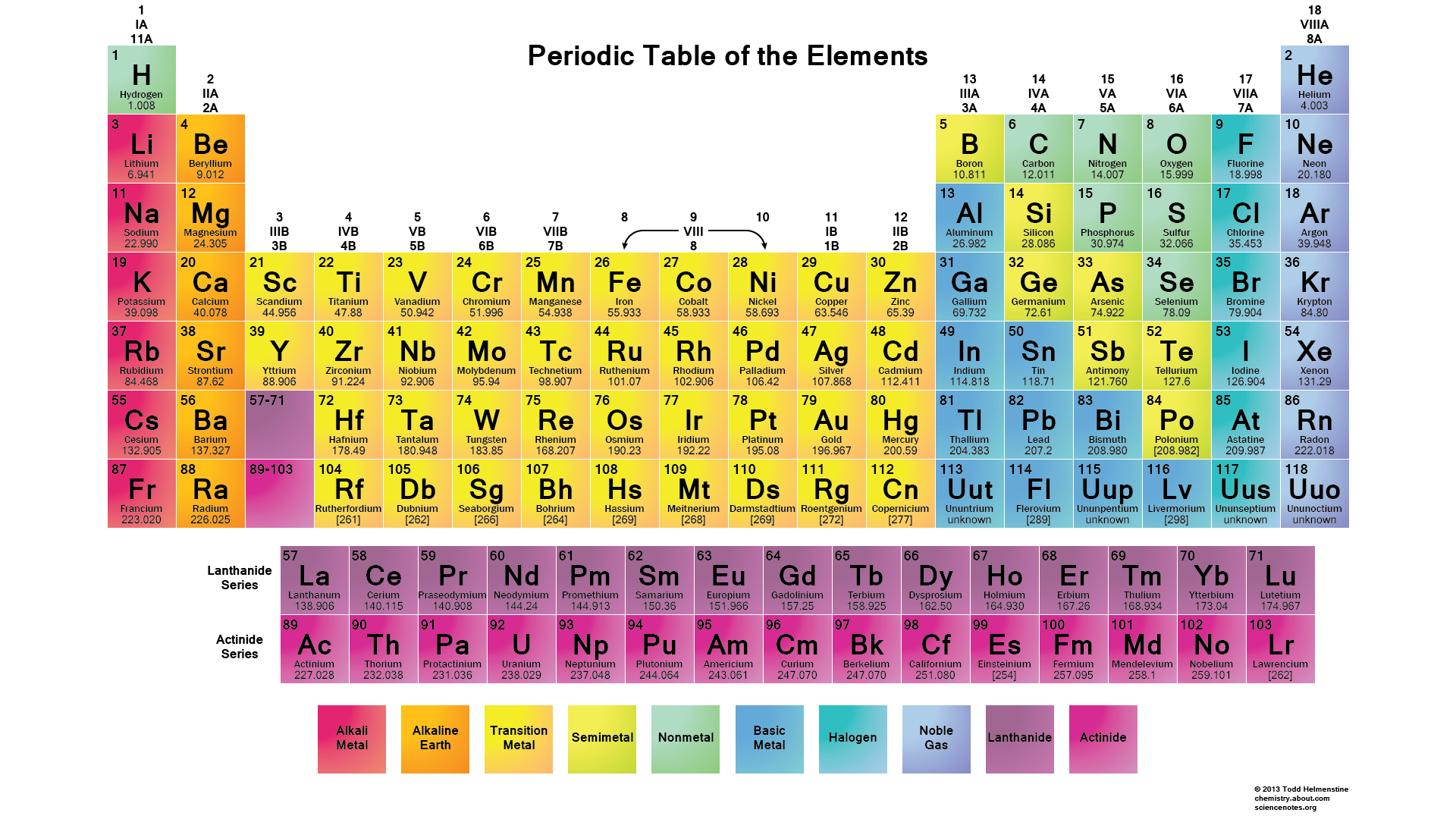 www.ptable.com
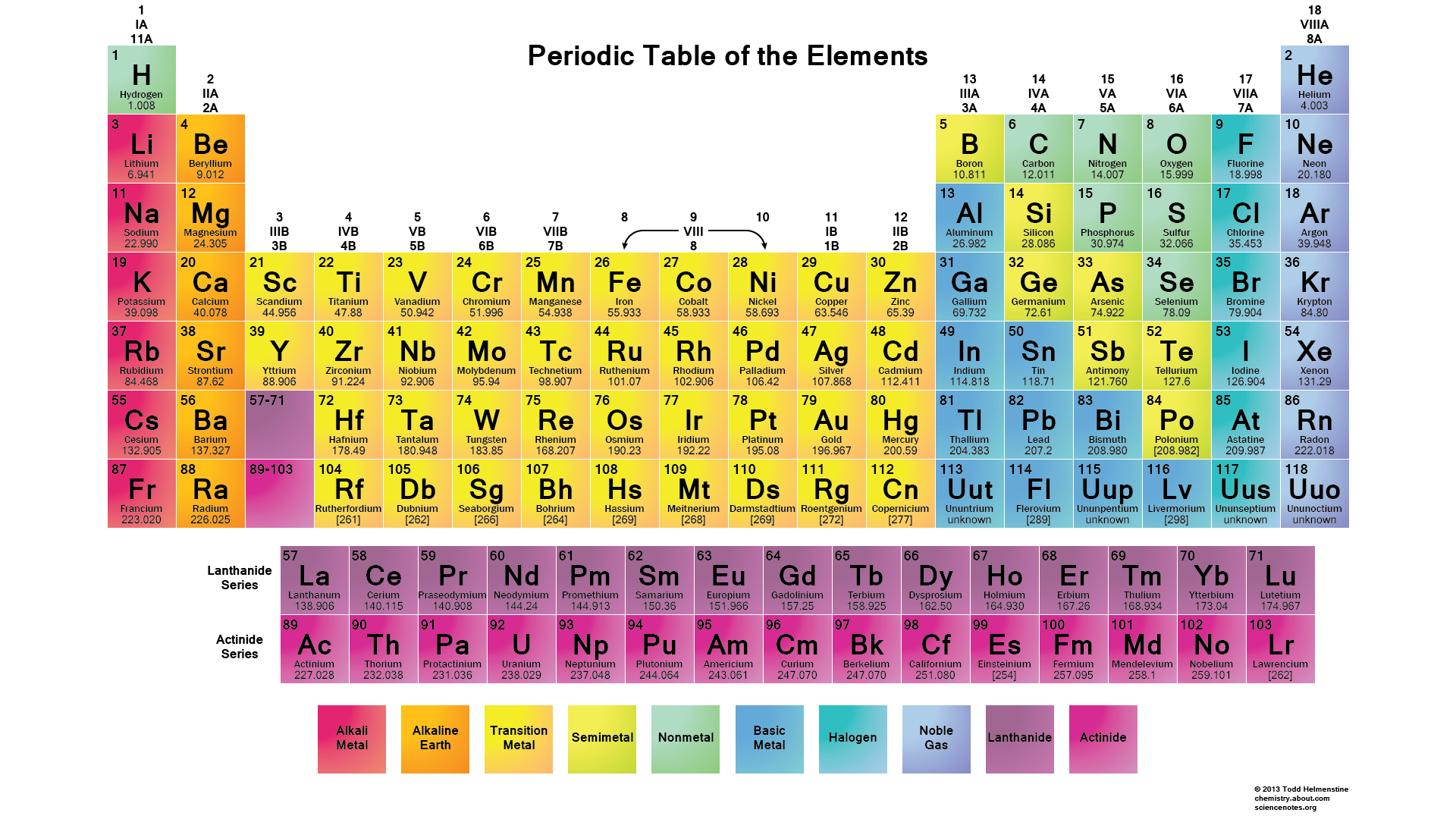 [Speaker Notes: Periodiska systemet är en systematisk uppställning av alla kända grundämnen på jorden, såväl naturliga som syntetiska (framställda av människan), totalt 118 ämnen (element). Av dessa är 90 element naturligt förekommande. Resterande är alla radioaktiva, d.v.s. de sönderfaller spontant under utsändning av joniserande strålning.
 Alla element över nr 83 (Vismut) är radioaktiva plus nr 43 (Teknetium och nr 61 (Prometium). 
Väte (H) är det lättaste elementet där kärnan består av en proton och omges av en elektron. Kärnan i nästa element Helium (He) består av 2 protoner och 2 neutroner och omges av 2 elektroner. 
Hämta tabellen från internet: www.ptable.com]
Atomer
elektron
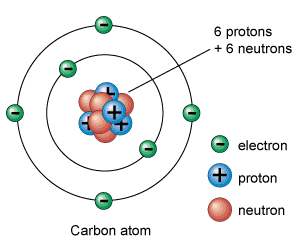 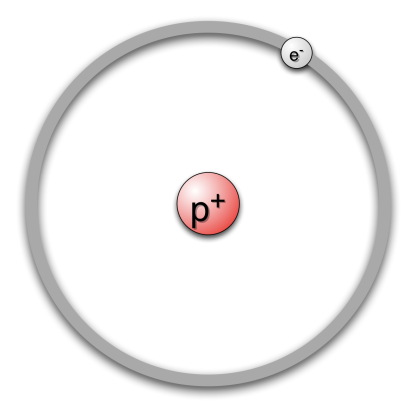 proton
Väteatom
[Speaker Notes: En atom består av en kärna och negativt laddade elektroner som kretsar runt kärnan. Kärnan består av positivt laddade protoner (en proton har enhetsladdningen +1) och oladdade neutroner. Antalet protoner är lika med antalet elektroner i en neutral atom (dvs som inte är joniserad).
Elektronerna roterar runt kärnan med en oerhörd hastighet flera miljarder varv i sekunden. Om vi kunde se en enskild elektron skulle den uppfattas som ett moln. På grund av kvantmekanikens lagar kan elektronerna bara existera i vissa energitillstånd. I varje sådant tillstånd får det plats max 2 elektroner. Elektroner kan hoppa mellan olika energitillstånd om det finns ledigt utrymme. Vid varje sådant hopp avges eller upptas energi. Vid hopp till utanförliggande nivå upptas energi och vid hopp till nivåer innanför avges energi i form av strålning.]
Atomer
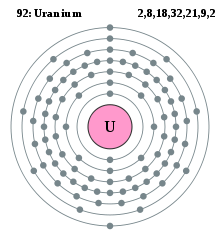 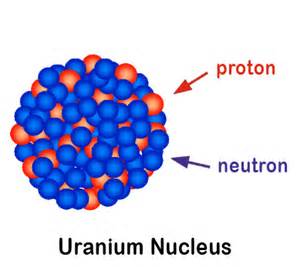 92 Uran
Urankärna
elektroner
[Speaker Notes: Uran-238  består av 92 protoner och 146 neutroner samt 92 elektroner. Atomens volym är till allra största delen tomrum. Uranatomens diameter är ca 23000 gånger större än kärnans diameter. Nästan all massa är samlad i kärnan.]
Radioaktivitet
Alla grundämnen med atomnummer över 83 är radioaktiva

Varför då?

För att deras kärnor är instabila och sönderfaller
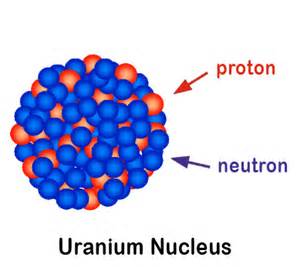 U
238
92
Urankärna
[Speaker Notes: Den starka kärnkraften håller ihop kärnpartiklarna oavsett laddning. Verkar inte utanför kärnan.
Den elektromotoriska kraften verkar repellerande mellan protoner. Avtar med kvadraten på avståndet mellan två laddade partiklar.
I stabila kärnor överväger den starka kärnkraften. Skillnaden mellan den starka kraften och den elektriska kraften är kärnans inre bindningskraft.]
Beteckningar
Masstal = summan av protoner och neutroner
Th
U
238
232
92
90
Atomnummer
Lika med antalet elektroner Bestämmer kemiska egenskaper
Kan också skrivas U-238 och Th-232
Isotoper
Z=N
29
Cu
Ni
Isotoper av Ni
28
Z=Atomnummer
Isotoper av Co
Co
27
Isotoper av Fe
26
Fe
Mn
25
N = neutroner
28    29     30      31     32    33    34     35     36
Stabila isotoper
Radioaktiva isotoper
[Speaker Notes: Varje atom har endast ett visst antal protoner (t.ex. uran har alltid 92 protoner) medan det kan finnas olika antal neutroner för varje atomslag. Dessa kallas isotoper.  Uran-238 är en isotop av uran. Uran-235 är en annan uranisotop. På bilden visas några isotoper av Järn, Kobolt och Nickel. Svartmarkerade är stabila isotoper, medan de färgade är radioaktiva.  Fe-56 är en järnisotop. Obs att siffran 56 anger summan av protoner och neutroner. Man kan också välja att presentera masstalet (summan av protoner och neutroner) på den horisontella axeln. Då får man isotopbeteckningen direkt.]
Strålning
Alfastrålning      α
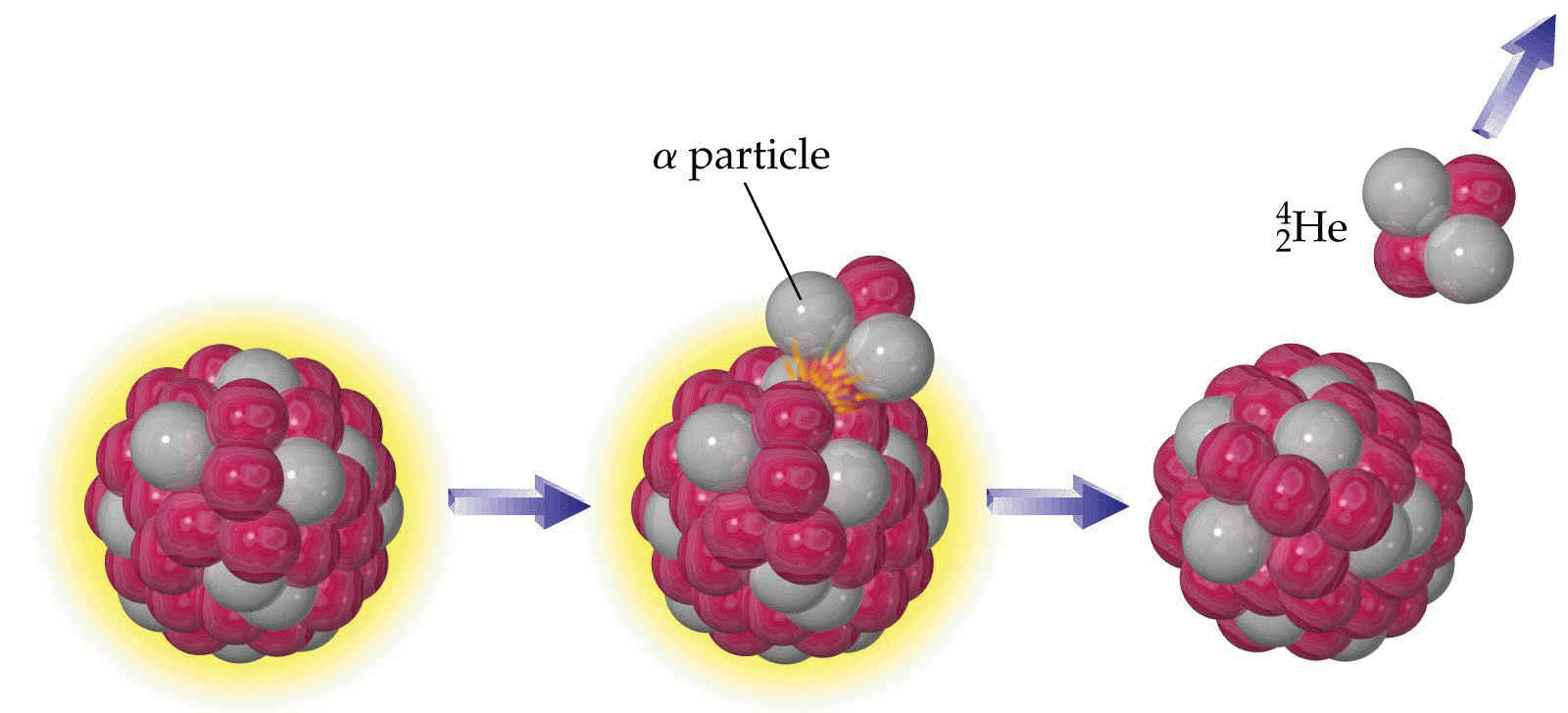 Heliumkärna= 2 protoner + 2 neutroner
[Speaker Notes: Tunga atomkärnor med atomnummer över 83 (vismut) blir instabila och sönderfaller spontant med olika typ av sönderfall. Atomkärnans stabilitet ären balans mellan de starkaste krafterna som finns: Den elektromagnetiska kraften och den starka kärnkraften.  Den elektromagnetiska kraften verkar på elektriska laddningar. Olika laddningar dras till varandra (protoner och elektroner) och lika laddningar stöter bort varandra (t.ex 2 protoner ) Kraften är proportionell mot kvadraten på avståndet mellan laddningarna. Den starka kärnkraften verkar på mycket små avstånd, i praktiken inte utanför atomkärnan. Den verkar lika mellan både protoner och neutroner. De yttre partiklarna i stora atomkärnor binds svagare mot inre partiklar eftersom de binder till färre partiklar och kan därför lättare spaltas av från kärnan. Alfapartikeln (Heliumkärna) är ytterst stabil och spaltas av i sin helhet hellre än att spaltas av i mindre delar.]
Strålning
Betastrålning      β-1
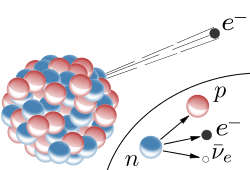 [Speaker Notes: Om antalet neutroner blir väsentligt större an antalet protoner blir kärnan instabilare. Kärnan försöker då kompensera detta genom att omvandla en neutron till en proton och sänder då samtidigt ut en elektron (beta-strålning).  Då får man ett ny atom med atomnummer en enhet högre. Th-234 med atomnummer 90 som är en radioaktiv sönderfallsprodukt av U-238 har för många neutroner. Genom beta-sönderfall bildas Pa-234 (protaktinium med atomnummer 91) men med samma masstal eftersom elektronens massa är försvinnande liten (en tvåtusendel) i förhållande till protonen och neutronen. Pa-234 har fortfarande för många neutroner och undergår i sin tur beta-sönderfall till U-234 med atomnummer 92 och samma masstal.]
Strålning
Gammastrålning   γ
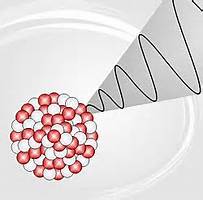 [Speaker Notes: Gammastrålning är en rent elektromagnetisk strålning med normalt mycket hög frekvens (väldigt kort våglängd)  och sänds ut i vid sönderfall av vissa atomkärnor tillsammans med α- eller β-strålning. 
Om en radioaktiv atom har för många protoner i förhållande till antalet neutroner försöker kärnan fånga in en elektron från ett inre elektronskal. Elektronen sammansmälter med en proton och övergår till en neutron. Vakansen i elektronskalet fylls på av en elektron i ett skal utanför och sänder därvid ut gamma-strålning. Processen kallas EC, electron capture (elektroninfångning).
En neutron i kärnan kan också sända ut en positron (en positivt laddad elektron) Den kolliderar så gott som momentant med en elektron varvid dessa släcker ut varandra under gammastrålning.]
Strålning
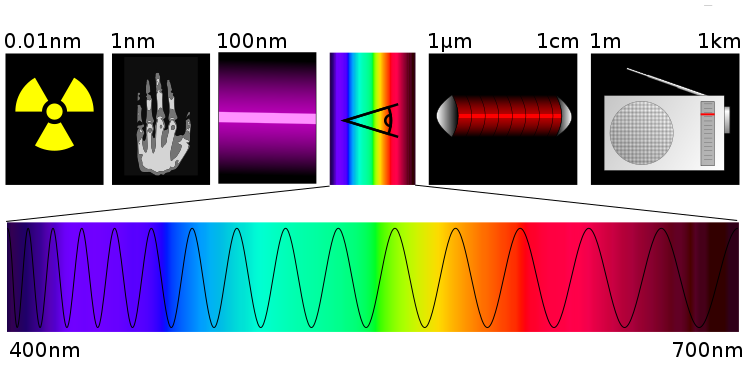 Gamma
Röntgen
UV-ljus
Synligt ljus
Värmestrålning
Radiovågor
[Speaker Notes: Frekvensen = ljusets hastighet i m/våglängden i m.  Grönt ljus (500 nm) = 300 000 000/0,000 000 500 = 6*1014 svängningar per sekund (s-1)
Röntgenstrålning 1nm eller 1*10-9 m  (en miljarddels meter) motsvarar 3*108 /1*10-9 = 3*1017 s-1 
Gammastrålning 0,01 nm motsvarar 3*10-19 s-1. 
Definitionen av gammastrålning och röntgenstrålning har ändrats under senare år. Ursprungligen hade röntgenstrålning från röntgenrör alltid längre våglängd än gammastrålning från radioaktiva atomkärnor. Äldre litteratur skilde på röntgen- och gammastrålning på basis av våglängden, där strålning kortare än ca 10-11 m (0,1 Å) betecknades som gammastrålning. Numera kan artificiella strålningskällor åstadkomma alla de våglängder som kan komma från radioaktiva källor och därvid har det blivit en fullständig överlappning mellan röntgen och gammastrålning beträffande våglängd. Strålningen klassificeras numera utifrån strålningskällan: Röntgenstrålning härrör från elektronerna i atomen, medan gammastrålning har sitt ursprung i atomkärnan. Gammastrålning kan därför ha våglängder upp i det synliga spektret och behöver inte alltid vara joniserande strålning.]
Strålning
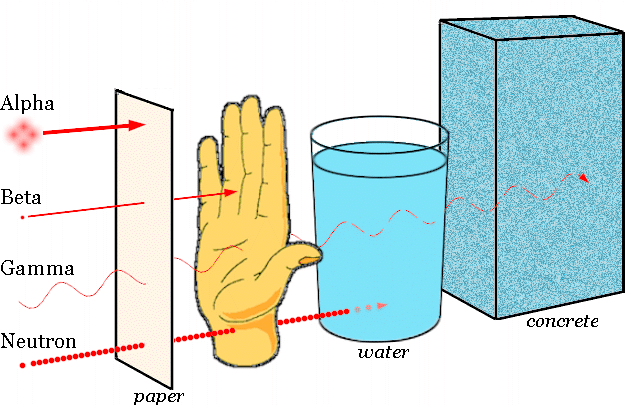 Betong
Vatten
Papper
[Speaker Notes: Alfastrålning (heliumkärna) hindras av ett tunt papper. Farligare om man får i sig ett ämne som avger alfastrålning, som då kommer i direkt kontakt med kroppens celler.
Betastrålning (elektroner) tränger igenom materia något längre, max några cm. 
Gammastrålning är en rent elektromagnetisk strålning och tränger igenom tjockare material. Material med hög densitet som bly stoppar gammastrålning effektivare än t.ex. vatten. För att stoppa gammastrålning i betong krävs över 1 m.
Neutronstrålning förekommer i kärnkraftreaktorer och den stoppas i vatten som bromsar ner hastigheten som till sist utmynnar i värmerörelse i vattenmolekylerna. Sådana långsamma (termiska neutroner) utnyttjas för att klyva U-235 kärnor i kärnkraftreaktorer.]
[Speaker Notes: Radioaktiva ämnen sönderfaller med en bestämd hastighet  typisk för varje ämne. Sönderfallshastigheten beskrivs med formeln på bilden och syns som en avtagande kurva.  Den beskrivs med halveringstiden, dvs hur lång tid det tar för att halvera mängden av ett ämne. Efter en halveringstid har häften av ämnet sönderdelats och efter ytterligare en halveringstid har den kvarvarande mängden halverats osv.]
Halveringstider
89,28%
10,72 %
EC = electron capture (elektroninfångning)
Radioaktiv uppvärmning av jorden
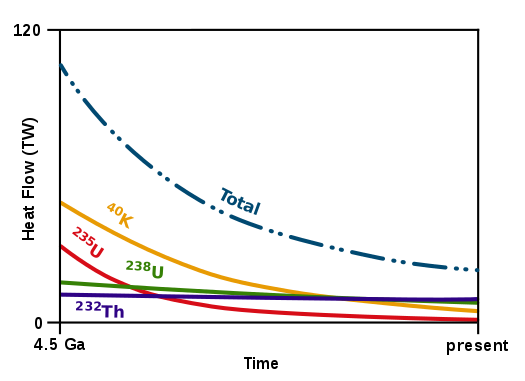 Värmeflöde (Terawatt)
Nutid
Tid miljarder år
[Speaker Notes: Det radioaktiva sönderfallet avger joniserande strålning i form av alfa, beta och gammastrålning, med karakteristisk energi för varje atomslag och isotop. Den sammanlagda energin i grafen avges till omgivande materia i form av värme. Värmeledningen från stora djup (ända nedifrån jordens mantel) är väldigt liten. Det betyder att jordens uppvärmning ges i huvudsak av det radioaktiva sönderfallet av dessa 3 ämnen. 
Vi ser också att uppvärmningen var flera gånger större vid jordens skapelse än i nutid. Med kännedom om nuvarande halter i jordskorpan och ämnenas halveringstider kan man räkna bakåt för att erhålla halterna vid jordens födelse (för 4,5 miljarder år sedan ) och vilken annan tid som helst. 
Under Hadonian, de första 500 miljonerna åren av jordens ålder,  framgår det av kurvorna att den radioaktiva värmen var 3-4 gånger större än nu.]
Jorden temperaturprofil
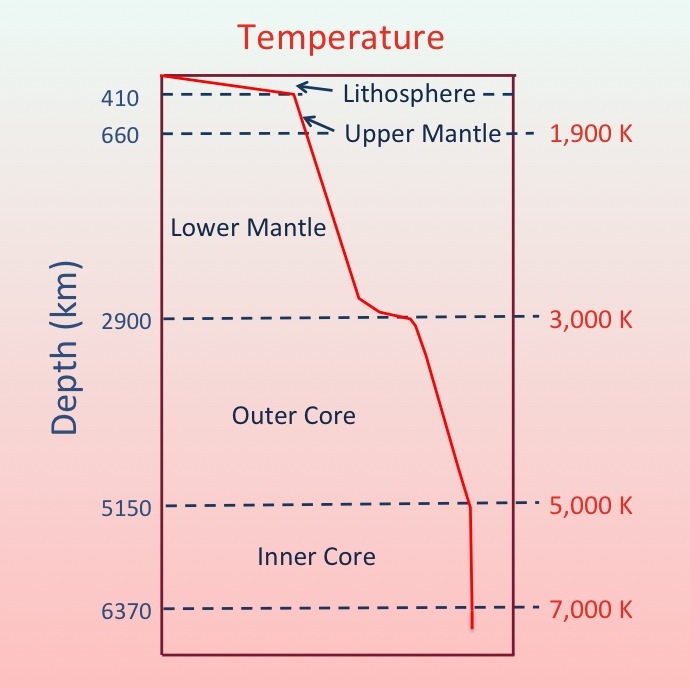 [Speaker Notes: I kontinentalskorpan stiger temperaturen med ca 25 °C per km.]
Radioaktiv uppvärmning av jorden
De viktigaste värmeavgivande isotoperna
[Speaker Notes: Kontinentalskorpan innehåller mer av mineral med låg densitet, men innehåller också högre halter av tyngre mineral som uran. Därför innehåller den det största globala  förrådet av radioaktiva element i jorden. Dessa radioaktiva mineral förekommer i mycket lägre halter i manteln beroende på att de ogärna ingår i och ersätter mineral i manteln. Manteln utgörs till största delen av mineral med hög densitet och atomer med liten radie såsom Mg, Ti och Ca. Uran platsar därmed sämre i manteln.
Uranhalten i jordskorpan är ca 4 g/ton vilket är mer än 100 gånger så hög halt som i manteln]
Plattektonik
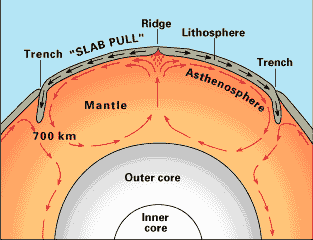 2850 km
[Speaker Notes: Konvektionsströmmarna i den mycket trögflytande manteln orsakas till största delen av värmen från det radioaktiva sönderfallet. Det ger upphov till plattektoniken, som får kontinenter och havsbottnar att förflyttas. Där havsbottnarna dyker ner under kontinentplattorna uppstår vulkaner och jordbävningar. De största värmemängderna avgår vid plattgränser och oceanryggar i samband med vulkanism.
Värme flödar konstant till jordytan från inre värmekällor i manteln, ca 44 TW. Medelflödet genom kontinentalskorpan är 65 mW/m2 och 101 mW/m2 genom oceanskorpan. Detta motsvarar bara 0,3 % av solinstrålningen till jordytan, men genom jordens värmeisolerande förmåga bidrar det med hela 80 % av det totala värmeflödet i jordklotet.]
Kurvan för kärnstabilitet
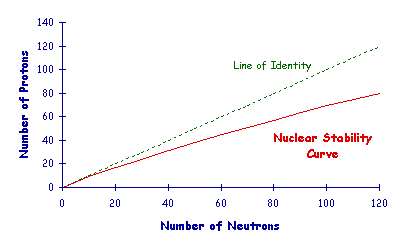 Lika antal protoner och neutroner
Antal protoner
Kurvan för kärnstabilitet
Antal neutroner
[Speaker Notes: Det finns två motverkande krafter i atomkärnan: Elektrostatisk repulsion mellan protoner och den attraherande kärnkraften (nukleära kraften) mellan alla kärnpartiklar. Den elektrostatiska kraften verkar över långa avstånd och avtar med kvadraten på avståndet mellan laddningar. Den nukleära kraften verkar bara över mycket korta avstånd, inte över 1,5 fm (1*10-15 m), dvs inte utanför atomkärnan. Därför tenderar stora kärnor att  bli mer instabila och kompenserar den ökande elektrostatiska repulsionen mellan det ökande antalet protoner med ännu flera neutroner. Den röda kurvan representerar den högsta stabiliteten för atomkärnor med ökande atomnummer.]
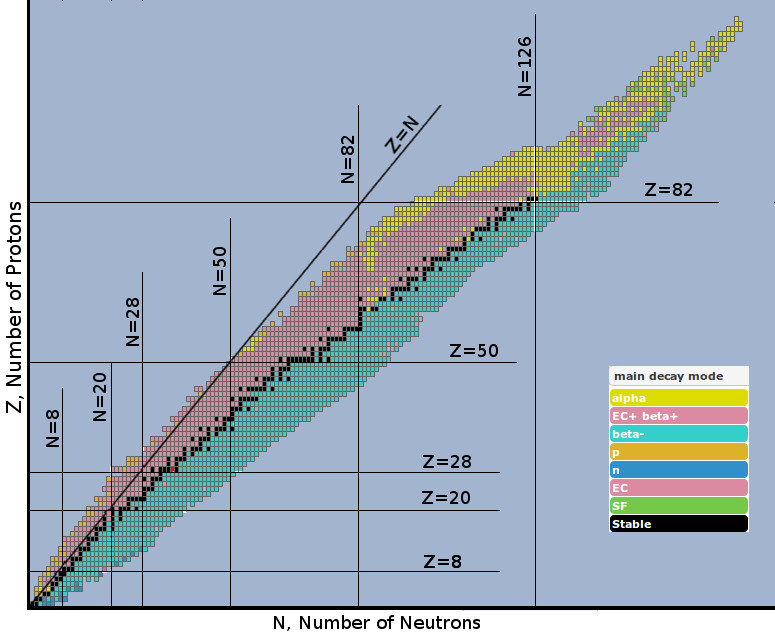 N = 146
Z = 92
[Speaker Notes: Svarta prickar = stabila isotoper. Ju högre atomnummer (protoner=Z) ju fler blir neutronerna i de stabila isotoperna. Från början är det lika många protoner som neutroner men sedan avviker kurvan mot fler neutroner. Alla isotoper på båda sidorna om kurvan med de stabila isotoperna är radioaktiva och sönderfaller med olika typ av sönderfall. Under kurvan är det överskott på neutroner, och där sänder en neutron ut en elektron (laddning -1) och omvandlas till en proton. Ovanför kurvan är det underskott på neutroner. Där sänder en proton ut en positron (laddning +1) och övergår i en neutron eller en proton fångar in en elektron och övergår i en neutron. Över atomnummer (Z) 83  är alla isotoper radioaktiva. Den gula rutan i det röda korset är Uran-238 (92 protoner och 146 neutroner. Gul färg betyder sönderfall genom alfa-strålning.]
Radioaktivitet
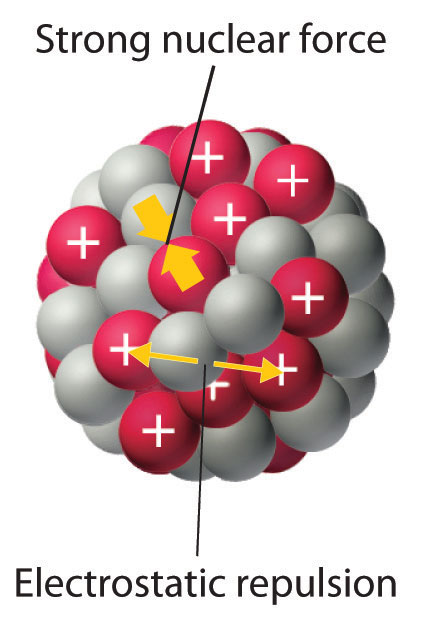 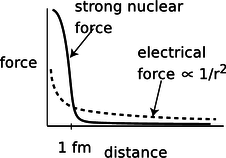 1 fm = 10-15 m
[Speaker Notes: Den starka kärnkraften håller ihop kärnpartiklarna oavsett laddning. Verkar inte utanför kärnan.
Den elektromagnetiska kraften verkar repellerande mellan protoner. Avtar med kvadraten på avståndet mellan två laddade partiklar.
I stabila kärnor överväger den starka kärnkraften. Skillnaden mellan den starka kraften och den elektriska kraften är kärnans inre bindningskraft.]
Sönderfallskedjor
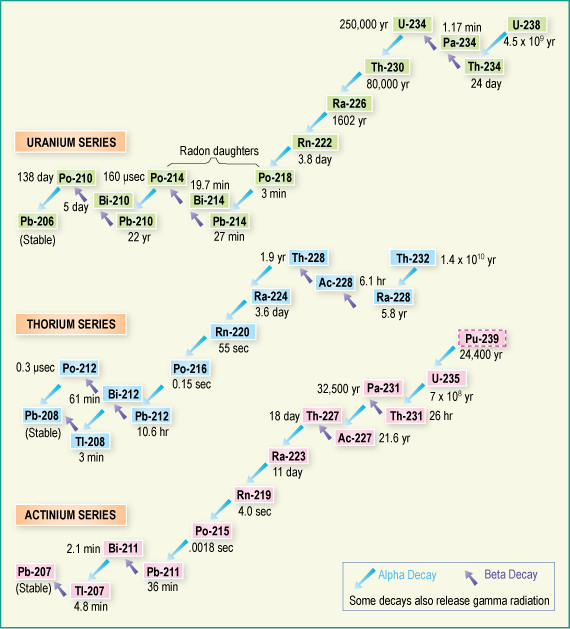 [Speaker Notes: U-238, U-235 och Th-232 sönderfaller i flera steg på varandra för att till slut bilda olika stabila blyisotoper. Ämnena sönderfaller genom alfastrålning, betastrålning och i flera fall kombinerat med gammastrålning.
Varje sönderfall sker med en viss mängd energi]
Sönderfallskedjor
[Speaker Notes: U-238, U-235 och Th-232 sönderfaller i flera steg på varandra för att till slut bilda olika stabila blyisotoper. Ämnena sönderfaller genom alfastrålning, betastrålning och i flera fall kombinerat med gammastrålning.
Varje sönderfall sker med en för varje isotop karakteristisk energi]
Sönderfall av uran-238
[Speaker Notes: Diagrammet visar sönderfallkedja med ämnen med de längsta halveringstiderna.  Beräkningarna är gjorda med kedjekopplade sönderfallsekvationer (Batesmans ekvation). Beräkningar i mer än 6 led blir väldigt jobbigt. Då behöver man ett snabbt beräkningsprogram. Obs att båda axlarna har logaritmiska skalor, annars skulle det inte gå att visa kurvorna i samma diagram. Efter ca 1 miljon år når man en platå där sönderfallsprodukternas koncentrationer är proportionella mot halveringstiderna.
Efter en halveringstid 4,5 miljarder år gäller detta fortvarande. Aktiviteten dvs antal Becquerel är densamma för varje ämne i sönderfallserien. Den totala strålningen blir därmed summan av delstrålningarna.]
Rörelseenergi hos elementarpartiklar
Rörelseenergi hos elementarpartiklar
[Speaker Notes: Neutronens massa är 1836 gånger elektronens massa. Hastigheten är proportionell mot massan. Hastigheter nära ljuset skulle ge enormt höga energier. Neutronens energi t.ex. vid kärnklyvning är i samma storleksordning som alfapartiklar, upp till 6-7 MeV. Neutronens hastighet blir mycket lägre än elektronens, ca 11 % av ljusets hastighet.  Detta har stor betydelse vid kärnklyvning i kärnkraftreaktorer där neutronerna som bildas vid klyvningsprocessen måste bromsas ner till långt under 
1 eV vilket motsvarar termiska rörelser.]
Rörelseenergi hos elementarpartiklar
[Speaker Notes: Motsvarande beräkningar för alfapartiklar ger ännu lägre hastigheter. Alfasönderfall för uran-238 är 4,27 MeV. I kurvan kan man då avläsa hastigheten ca 5 % av ljushastigheten (15 miljoner m/s)]
Radon och Bequerel
Radioaktivt sönderfall per sekund mäts i Bequerel (Bq)
1 Bq = 1 sönderfall per sekund
Bostäder max 200 Becquerel per kubikmeter luft (Bq/m3)
Man mäter strålningen från radon och dess dotterprodukter
Exempel:
40K  (Kalium-40) radioaktivt kalium finns 0,012 % i naturligt kalium
Mängden K hos en vuxen person ca 160 g, ger 40K=0,0187 g. Halveringstiden för 40K = 1,25x109 år = 3,94x1016 sek.  Strålning  i kroppen 4945 Bq ~  5000 Bq.  Max tillåten radioaktivitet i  älgkött 1500 Bq/kg. Om man äter 200 g ökar strålningen i kroppen med 300Bq !!
[Speaker Notes: Aktivitet (intensiteten av sönderfallet) anges i antalet sönderfall per sekund och kallas Becquerel (Bq) efter den franske vetenskapsmannen Henry Bequerel som upptäckte den radioaktiva strålningen 1896. Han delade nobelpriset 1903 med Marie och Pierre Curie.
Från sönderfallsekvationen kan man lätt räkna ut aktiviteten




A är aktiviteten i antal sönderfall per sekund (Becquerel, Bq)
N är antalet kvarvarande atomer vid den valda tidpunkten. Om man väljer N vid tiden t=0 blir N=N0, vid en halveringstid (T1/2 ) blir N = N0/2.  Tiden anges i sekunder. 
Ett år = 31 557 600 sekunder

 Vid en godtycklig tid: 



Ex: om vi hade ett g U-238 från början (för 4,5 miljarder år sedan) så finns det nu 0,5 g kvar T1/2 = 4 500 000 000 * 31 557 600 = 142 000 000 000 000 000 sek. = 1,42*1017 sek.
0,5 g U-238 ger N = 0,5* 6*1023*/238 = 8,735*1020 atomer. Aktiviteten blir:
A= 8,735*20* 0,693/1,42*1017= 4260 Bq]
Naturlig Uranaktivitet
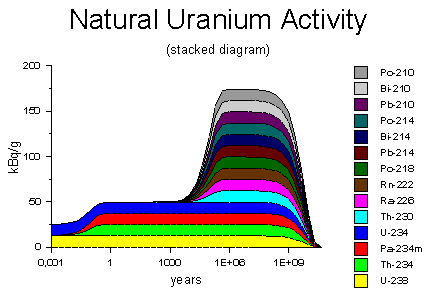 [Speaker Notes: Kurvorna visar antalet sönderfall av naturligt uran-238 mätt i kiloBecquerel (kBq/g) ursprungligt uran. Pga uranets långa halveringstid 4,5 miljarder är det uranet som helt bestämmer sönderfallet för alla efterföljande (döttrar). Varje dotterämne sönderfaller med samma antal Bq som uranet. Den totala strålningen blir summan av alla delsönderfall. Koncentrationen av varje ämne är proportionellt mot halveringstiden.
Ex: Radon-222 har koncentrationen T1/2 (Rn)/T1/2(U) = 328320/1,42x1017 = 2,3x10-10 % av uranmängden (2,3 tiomiljarddels procent). 1 g ursprungligt uran 238 har nu efter 4,5 miljarder år halverats (en halveringstid). Det finns alltså 0,5 g U-238 kvar. Resten har blivit Bly-206. Alla mellanliggande led finns i mycket låga koncentrationer beroende på deras mycket kortare halveringstider. Obs tidskalan. Halveringstiderna omräknat till sekunder.]
Americium
β-
β-
(n)
239
  94
239
  93
238
  92
239
  92
Pu
Np
U
U
β-
(n)
(n)
α
241
  95
240
  94
Am
239
  94
241
  94
Pu
Pu
Pu
432 år
14,35 år
241
  95
α
Am
237
  93
Np
α
432 år
233
  91
Pa
β-
2,14 milj år
233
  92
U
α
30 d
229
  90
7 kortlivade dotterisotoper
Th
160 000 år
209
  83
Bi
7340 år
Stabil
Brandlarm med Americium-241
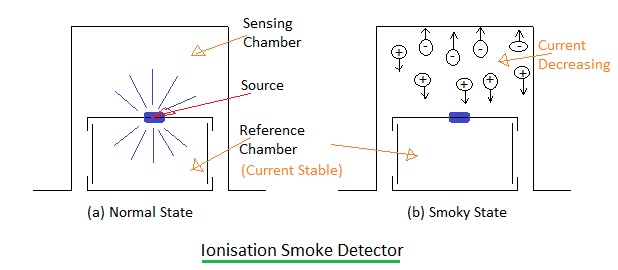 Strålningsmätning
Geiger-Mullermätare
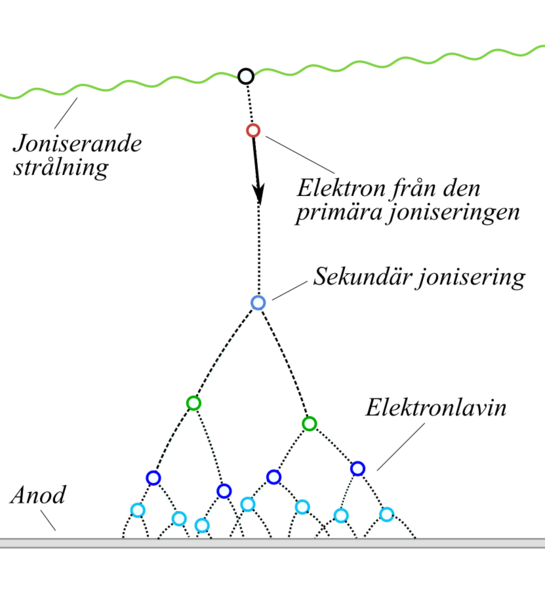 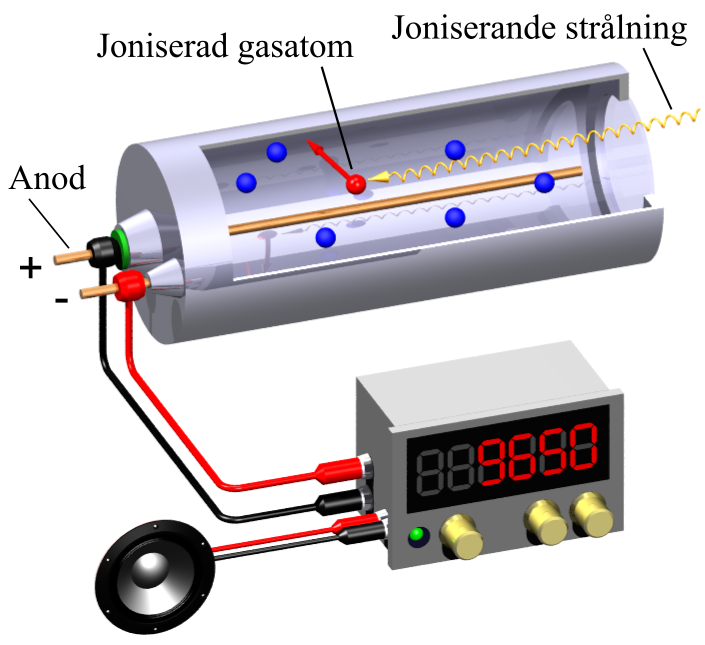 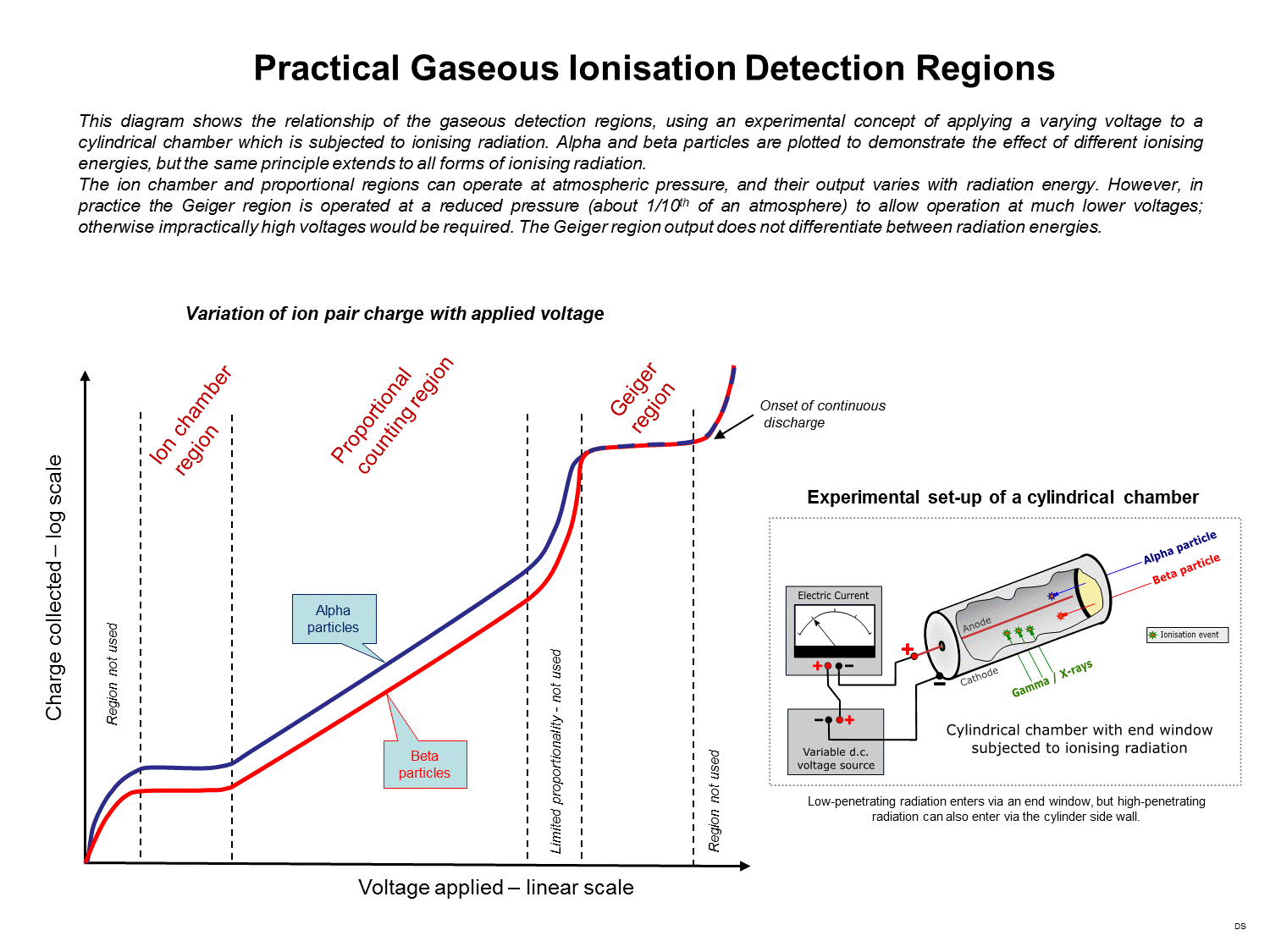 Praktiska detektionsområden för gasjonisation
[Speaker Notes: Diagrammet visar relationen mellan detektionsområdena för gasjonisation i ett tänkt koncept med varierande spänningar i en cylindrisk kammare utsatt för joniserande strålning. Alfa- och betapartiklar är plottade för att demonstrera effekten av olika jonisationsenergier, men samma princip gäller för alla former av joniserande strålning. Jonkammare- och proportionalitetsområdena kan arbeta vid atmosfärstryck. I praktiken arbetar ”Geiger”-området vid reducerat tryck (0,1 atmosfärer) för att tillåta lägre spänningar för att jonisera gasen. I ”Geiger”-området går det inte att skilja mellan olika strålningsenergier.]
Dimkammare(Wilsonkammare)
En dimkammare (även kallad Wilsonkammare) används för att studera spår av partiklar som inte går att se.Fyll kammaren med dimma. Det görs med hjälp av kolsyresnö som placeras under det svarta 'golvet' och 1-2 ml metanol som sprutas in i kammaren.Om en laddad partikel (alfa eller beta) från ett radioaktivt preparat passerar genom kammaren, sker en jonisation längs partikelbanan och man ser dimmspår som kan fotograferas. Om en elektron kolliderar med en atomkärna eller en proton byter den riktning. Dimspåren är synliga i upp till 30 minuter.
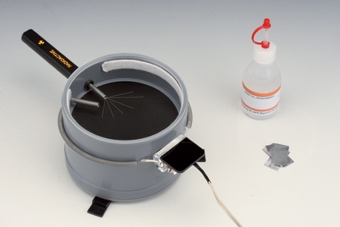 [Speaker Notes: Wilsonkammaren är en behållare med innehåll av övermättad(klar) vattenånga. Behållaren är försedd med ett fönster där man kan se dimspår av ånga efter alfa- och betapartiklar. Dessa partiklar bildar sekundärt joner som drar till sig vattenmolekyler, dimdroppar byggs sedan upp enligt kalla väggens princip. Idag används wilsonkammaren i huvudsak inom fysikutbildningen där man tittar på spontana sönderfall och lågradioaktiva preparat.
Det finns två typer av wilsonkammare, pulserande kompressions -dekompressionskammare, samt kontinuerlig wilsonkammare.
Pulserande kompressions-dekompressionskammare:
En alkoholhaltig gas reduceras i sitt tryck adiabatiskt med en omvänd handpump, då blir gasen kallare och övermättad. Under cirka en sekund blir joniserade droppar av vatten synliga som partikelspår. Därefter upprepar man det cykliska förloppet.
Kontinuerlig wilsonkammare :
En kammare laddas med kolsyreis och alkohol, efter cirka 10 minuter blir spår av joniserad vattenånga synliga i gasen, efter cirka 15 minuter brukar kammaren nå sin högsta känslighet. Det är viktigt men inte nödvändigt att gasen renas från vattenjoner med ett elektrostatiskt fält. Det finns avancerade kontinuerliga wilsonkammare med peltierkylning.]
Scintillationsdetektor
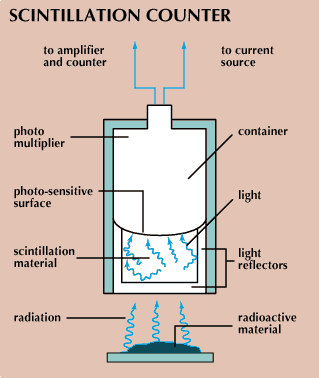 [Speaker Notes: Scintillator är ett material som uppvisar scintillation, dvs. sänder ut synligt ljus när det träffas av joniserande strålning. 
En scintillationsdetektor är en scintillator kopplad till en fotomultiplikator. Fotomultiplikatorn absorberar ljuset som sänds ut från scintillatormaterialet och sänder ut det i form av elektroner som sedan förstärks och kommer ut som en signal som kan mätas.
Det finns en hel rad med material som kan scintillera, organiska vätskor, plaster och kristalliska material. Val av material beror på vad man främst vill mäta, gamma, beta, eller alfastrålning, stark eller svag strålning, hög eller låg känslighet.]
Radioaktivitet fördelning av strålningskällor
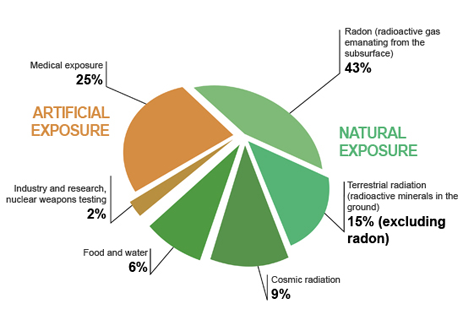 Radon (radioaktiv gas från underjorden)
43 %
Medicinsk exponering
25 %
ARTIFICIELL EXPONERING
NATURLIG EXPONERING
Markstrålning från radioaktiva mineral marken
15 % 
(utom radon)
Industri och forskning
Kärnvapenprov
2 %
Födoämnen och vatten
6 %
Kosmisk strålning
9 %
Strålningsdos
Den biologiska effekten av joniserande strålning 

Absorberad energi i kroppen. Benämns absorberad dos och anges i enheten Gray (Gy), där 1 Gy = 1 J/kg. 
Ekvivalent dos. Samma som absorberad dos men multiplicerad med en viktningsfaktor som beror på strålslagets biologiska verkan. Därför har man konstruerat en viktningsfaktor för strålningstypernas relativa biologiska effekt, den så kallade "kvalitetsfaktorn". Kvalitetsfaktorn för röntgen, beta och gammastrålning är satt som 1, vilket ger värden på 5 - 20 för neutronstrålning (beroende på energi) och 20 för alfastrålning. Enheten för detta är Sievert (Sv), där 1 Sv = 1 J/kg. 
Effektiv dos Effektiv dos har också enheten Sievert, men man tar då hänsyn till varje organs känslighet.
Rad är en gammal enhet för absorberad strålningsenergi
1 Rad = 0,01 Gy = 0,01 J/kg
Stråldoser och konsekvenser

0,01 mSv – Tandröntgen.
0,1 mSv   – Mammografiundersökning
0,3 mSv   – Kosmisk strålning per år från rymden.
1 mSv      – Dosen från en genomsnittlig röntgenundersökning.
1–4 mSv  – Normal årsdos från naturlig bakgrundsstrålning i Sverige
2,2 mSv   – Datortomografi av buken.
50 mSv    – Högsta tillåtna dos per år för personer som arbetar med
                    strålning. 
100 mSv – Risk för fosterskador.
1 Sv         – Förändringar i blodbanan.
3–4 Sv     – 50% chans att överleva, procenten varierar beroende på
                    bl.a. ålder och hälsa.
 10 Sv      – Dödlig dos i 100% av fallen.